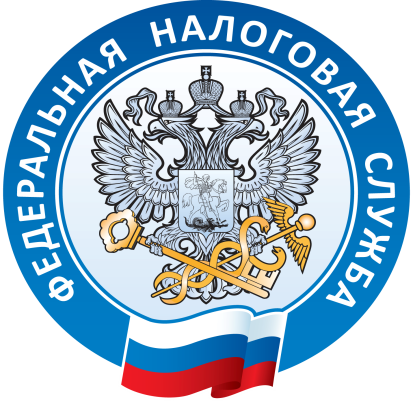 Федеральный закон 
от 22 мая 2003 г.  № 54-ФЗ«О применении контрольно-кассовой техники при осуществлении наличных денежных расчетов и (или) расчетов с использованием электронных средств платежа»                                                                (с изменениями, внесенными  Федеральным законом от 3 июля 2016 г. № 290-ФЗ  и вступившими в  законную силу 15.07.2016 г.)
Кто должен перейти на новые кассы и  с какой даты?
1
Статья 1.2. Сфера и правила применения контрольно-кассовой техники
ВСЕ организации, осуществляющие расчеты с населением на территории РФ: розничные магазины различных форматов, кафе, рестораны, аптеки, АЗС, юридические фирмы и другие организации, оказывающие услуги населению – с 01.07.2017 года.
 
Торговля на розничных рынках, ярмарках, в выставочных комплексах, а также на других территориях, отведенных для осуществления торговли, находящихся в этих местах торговли магазинов, павильонов, киосков, палаток, автолавок, автомагазинов, автофургонов, помещений контейнерного типа и других аналогично обустроенных и обеспечивающих показ и сохранность товара торговых мест (помещений и автотранспортных средств, в том числе прицепов и полуприцепов), открытых прилавков внутри крытых рыночных помещений при торговле непродовольственными товарами, кроме торговли непродовольственными товарами, которые определены в перечне, утвержденном Правительством Российской Федерации – с 01.07.2018 года (дата касается исключительно индивидуальных предпринимателей, являющихся налогоплательщиками, применяющими патентную систему налогообложения;  организаций и индивидуальных предпринимателей, являющихся налогоплательщиками ЕНВД для отдельных видов деятельности, при осуществлении видов предпринимательской деятельности, установленных пунктом 2 статьи 346.26 Налогового кодекса РФ; организаций и индивидуальных предпринимателей, выполняющие работы, оказывающие услуги населению; организаций и индивидуальных предпринимателей, которые в соответствии с настоящим Федеральным законом в редакции, действовавшей до 15 июля 2016 г., не применяли контрольно-кассовую технику; организаций и индивидуальных предпринимателей, осуществляющие торговлю с использованием торговых автоматов).
.
Кто может  не переходить на новые кассы?
2
Пункт 1. Кредитные организации для расчетов, использующих автоматические устройства для наличных расчетов, в том числе с использованием электронных средств платежа, и по передаче распоряжений кредитным организациям об осуществлении перевода денежных средств.
 Пункт 2. Газетные киоски, обувные ателье, столовые в учебных учреждениях, пункты приема стеклопосуды и утильсырья, торговля на рынках и ярмарках, а также такие виды деятельности, как продажа ценных бумаг, продажа проездных билетов в общественном транспорте, торговля из автоцистерн, разносная торговля, изготовление и ремонт металлической галантереи и ключей, присмотр и уход за детьми, больными, престарелыми и инвалидами, продажа предметов народного художественного искусства, вспашка огородов и распиловка дров, услуги носильщиков на вокзалах, в аэропортах, в морских и речных портах, сдача в аренду (наем) жилых помещений индивидуальными предпринимателями.
Пункт 3. Организации и индивидуальные предприниматели, осуществляющие расчеты в отдаленных или труднодоступных местностях (за исключением городов, районных центров, поселков городского типа), указанных в перечне отдаленных или труднодоступных местностей, утвержденном органом государственной власти субъекта Российской Федерации, вправе не применять контрольно-кассовую технику при условии выдачи покупателю (клиенту) по его требованию документа, подтверждающего факт осуществления расчета между организацией или индивидуальным предпринимателем и покупателем (клиентом), содержащего наименование документа, его порядковый номер, реквизиты, установленные абзацами четвертым - двенадцатым пункта 1 статьи 4.7, и подписанного лицом, выдавшим этот документ (номенклатура, количество,  цена, стоимость (не касается УСН, патента, ЕНВД до 01.02.2021 года, с 2021 года тоже придется передавать); ставка и размер налога на чек; адреса сайтов ОФД и федерального органа исполнительной власти, уполномоченного по контролю и надзору над применением контрольно-кассовой техники в информационно-телекоммуникационной сети «Интернет», по которым может быть осуществлена проверка факта записи расчета и подлинности фискального признака). Орган государственной власти субъекта Российской Федерации в пятидневный срок доводит до сведения уполномоченного органа и размещает на своем официальном сайте в сети "Интернет" перечень, отдаленных или труднодоступных местностей, а также внесенные в указанный перечень изменения.
Статья 2. Особенности применения контрольно-кассовой техники.
3
Перечень, отдаленных или труднодоступных местностей Курской области
ПОСТАНОВЛЕНИЕ
Правительства Курской области от 26 января 2004 г. № 5   «О мерах по реализации Федерального закона "О применении контрольно-кассовой техники при осуществлении наличных денежных расчетов и (или) расчетов с использованием платежных карт»

В соответствии с Федеральным законом "О применении контрольно-кассовой техники при осуществлении наличных денежных расчетов и (или) расчетов с использованием платежных карт" Правительство Курской области постановляет:
1. Утвердить прилагаемые:
Перечень отдаленных и труднодоступных местностей Курской области, в которых организации и индивидуальные предприниматели могут осуществлять наличные денежные расчеты и (или) расчеты с использованием платежных карт без применения контрольно-кассовой техники;
ассортимент сопутствующих товаров, реализуемых организациями и индивидуальными предпринимателями в газетно-журнальных киосках без применения контрольно-кассовой техники при осуществлении денежных расчетов и (или) расчетов с использованием платежных карт.
2. Комитету торговли и бытового обслуживания Курской области (В.С. Пучков) при необходимости вносить в Правительство Курской области предложения по уточнению Перечня отдаленных и труднодоступных местностей Курской области, в которых организации и индивидуальные предприниматели могут осуществлять наличные денежные расчеты и (или) расчеты с использованием платежных карт без применения контрольно-кассовой техники, и ассортимента сопутствующих товаров, реализуемых организациями и индивидуальными предпринимателями в газетно-журнальных киосках без применения контрольно-кассовой техники при осуществлении денежных расчетов и (или) расчетов с использованием платежных карт, утвержденных настоящим постановлением.
4. Контроль за исполнением настоящего постановления возложить на первого заместителя Председателя Правительства Курской области А.П. Демина.
5. Постановление вступает в силу со дня его официального опубликования.
 
Первый заместитель ГубернатораПредседатель Правительства  Курской области                                                                                 А.С. Зубарев
4
Выдержка из Перечняотдаленных и труднодоступных местностей Курской области, в которых организации и индивидуальные предприниматели могут осуществлять наличные денежные расчеты и (или) расчеты с использованием платежных карт без применения контрольно-кассовой техники
Пункт 7 статьи 2 В отдаленных от сетей связи местностях, определенных в соответствии с критериями, установленными федеральным органом исполнительной власти, осуществляющим функции по выработке и реализации государственной политики и нормативно-правовому регулированию в сфере связи (Министерство связи и массовых коммуникаций Российской Федерации), и указанных в перечне местностей, удаленных от сетей связи, утвержденном органом государственной власти субъекта Российской Федерации, пользователи могут применять ККТ в режиме, не предусматривающем обязательной передачи фискальных документов в налоговые органы в электронной форме через оператора фискальных данных.
Орган государственной власти субъекта Российской Федерации в пятидневный срок доводит до сведения уполномоченного органа и размещает на своем официальном сайте в сети "Интернет« перечень, местностей, удаленных от сетей связи, а также внесенные в указанный перечень изменения.
http://minsvyaz.ru/ru/search/?term
Золотухинский район

д.Матвеевка,  с.Коронино,  д.Сороковые   Дворы,   д.Печки,   д.Останково,
д.Неполка,   д.Кондринка,   д.Нижний   Штевец,   с.Мужланово,   с.Даймен,
д.Матвеевка,д.Ивановка, с.Ануфриевка, д.В.Шеховцово, д.Боево, д.Озерово,
д.Ковыршино,д.Дерлово,  д.Родительское,с.Белое,    с.Никольское,
с.Никулино, д.Уколово, с.Демякино, д.Кононыхино, с.Сергеевка,  д.Казанка,
с.Донское,  с.Первое   Новоспасское,   д.Первое   Конево,   д.Седмиховка,
д.Сергеевка, с.Белый Колодезь, д. 1-е Веретиново, с.Фентисово, д.Мошенка,
д. 1-я Воробьевка,  с.Гремячка,  с.Шестопалово,  д.Апальково,  д.Зиборово,с.Долгое, д.2-я Воробьевка,  с.Дмитриевка,  с.2-я  Казанка,  д.Пойменово,д.Новоспасское, д.Лепиново
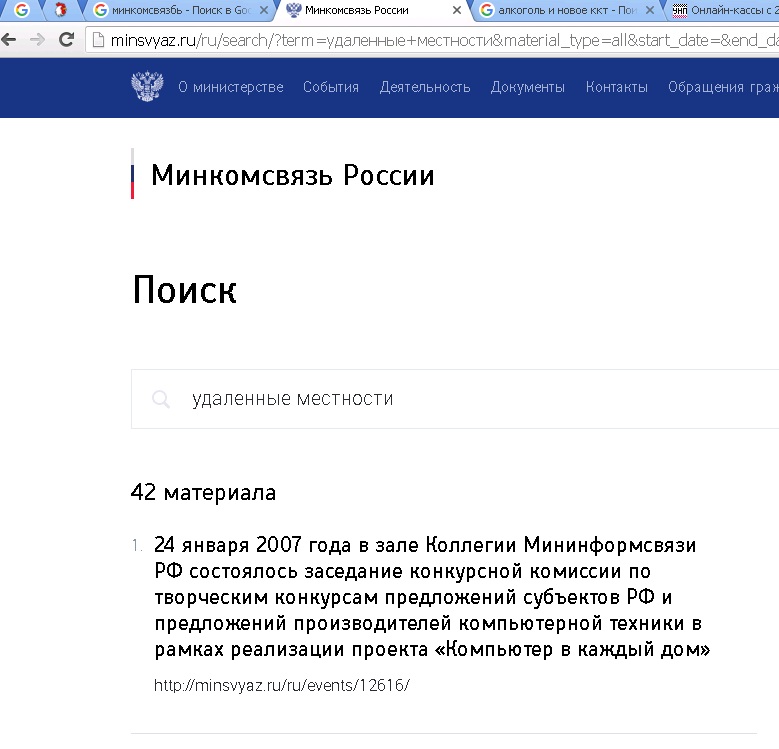 Пункт 8  статьи  2.  Положения п.2, 3 и 5  ст. 2 не распространяются на организации и индивидуальных предпринимателей,  которые используют для осуществления расчетов автоматическое устройство для расчетов,     а также осуществляют торговлю подакцизными товарами, установленными статьей  181 НК РФ
5
Федеральный закон от 22 мая 2003 г. № 54-ФЗ«О применении контрольно-кассовой техники при осуществлении наличных денежных расчетов и (или) расчетов с использованием электронных средств платежа» (с изменениями)
Федеральный закон от 22.11.1995 № 171-ФЗ »О государственном регулировании производства и оборота этилового спирта, алкогольной и спиртосодержащей продукции и об ограничении потребления (распития) алкогольной продукции» (с изменениями)
Абз. 6 п. 2 ст. 2 торговля на розничных рынках, ярмарках, в выставочных комплексах, а также на других территориях, отведенных для осуществления торговли непродовольственными товарами;
П.3 ст. 2 Организации и индивидуальные предприниматели, осуществляющие расчеты в отдаленных или труднодоступных местностях (за исключением городов, районных центров, поселков городского типа);
П.7 ст. 2 В отдаленных от сетей связи местностях, определенных в соответствии с критериями, установленными Минкомсвязи, и указанных в перечне местностей, удаленных от сетей связи, утвержденном органом государственной власти субъекта Российской Федерации, пользователи могут применять контрольно-кассовую технику в режиме, не предусматривающем обязательной передачи фискальных документов в налоговые органы в электронной форме через оператора фискальных данных.
Абз. 1 п.6 ст. 16 Организации, осуществляющие розничную продажу алкогольной продукции (за исключением пива и пивных напитков, сидра, пуаре, медовухи) в городских поселениях, должны иметь для таких целей в собственности, хозяйственном ведении, оперативном управлении или в аренде, срок которой определен договором и составляет один год и более, стационарные торговые объекты и складские помещения общей площадью не менее 50 квадратных метров, а также контрольно-кассовую технику. Указанное требование не распространяется на крестьянские (фермерские) хозяйства.
Абз. 2 п.6 ст. 16 Организации, осуществляющие розничную продажу алкогольной продукции (за исключением пива и пивных напитков, сидра, пуаре, медовухи) в сельских поселениях, должны иметь для таких целей в собственности, хозяйственном ведении, оперативном управлении или в аренде, срок которой определен договором и составляет один год и более, стационарные торговые объекты и складские помещения общей площадью не менее 25 квадратных метров, а также контрольно-кассовую технику, если иное не установлено федеральным законом. 
Абз. 3 п.6 ст. 16 Организации и индивидуальные предприниматели, осуществляющие розничную продажу пива и пивных напитков, сидра, пуаре, медовухи, должны иметь для таких целей в собственности, хозяйственном ведении, оперативном управлении или в аренде стационарные торговые объекты и складские помещения, а также контрольно-кассовую технику, если иное не установлено федеральным законом. Требования, указанные в требования, указанные в абз. 3 настоящего пункта, не распространяются на розничную продажу пива и пивных напитков, сидра, пуаре, медовухи, осуществляемую организациями и индивидуальными предпринимателями при оказании ими услуг общественного питания.
Порядок применения ККТ при реализации подакцизных товаров
6
ПЕРЕХОД К ПРИМЕНЕНИЮ ККТ
7
Порядок регистрации ККТ
8